Lake Victoria Water Resources II
Downloading Sentinel-2 Tutorial
Jeanné le Roux (Project Lead)
Dwight Tigner
Daryl Ann Winstead
Christina Fischer
Sara Amirazodi
Go to ESA’s Scientific Data Hub: https://scihub.copernicus.eu/dhus/#/home 
Zoom to area of interest
Draw Region of Interest
Search for Data Product
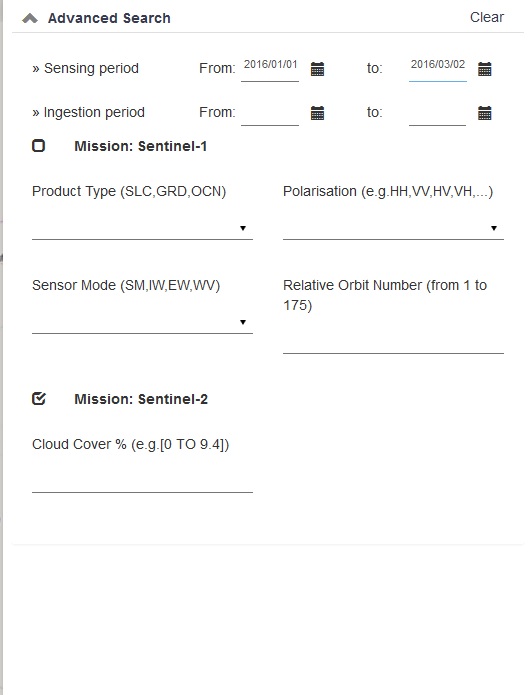 4. Select Data Product
5. Download Data Product
6. Unzip file
7. Band information will be found:
Directory>Unzipped File>GRANULE>_T36MXE_>IMG_DATA
Running SAVDT
Create Folder for Toolbox Outputs, this will be your User Workspace (Tip: Keep part of the original file name to track dates easily.)
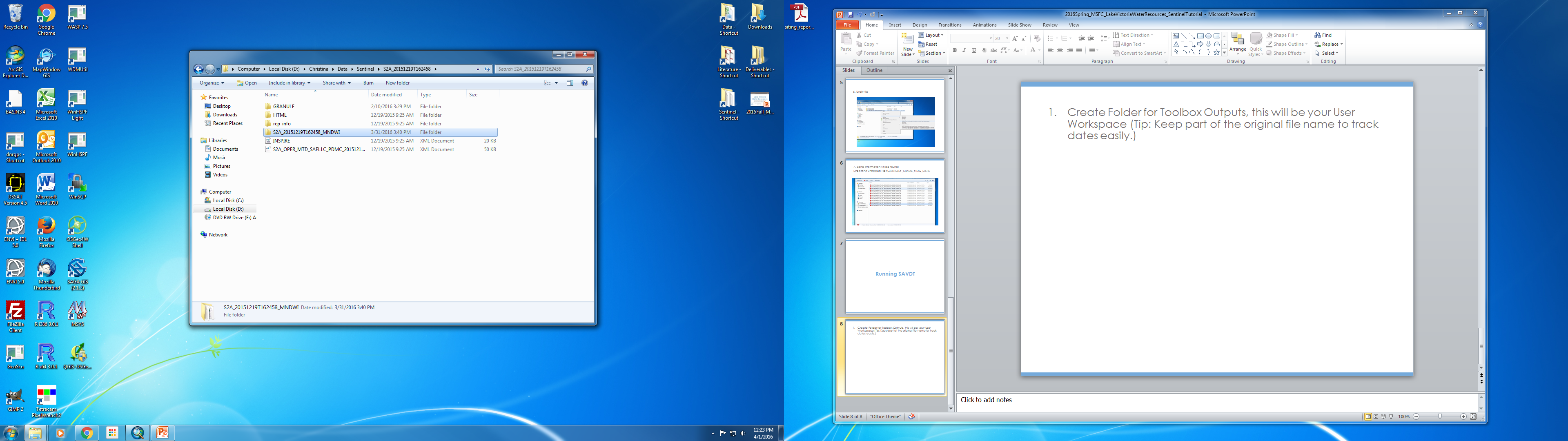 2. Add SAVDT toolbox in ArcMap
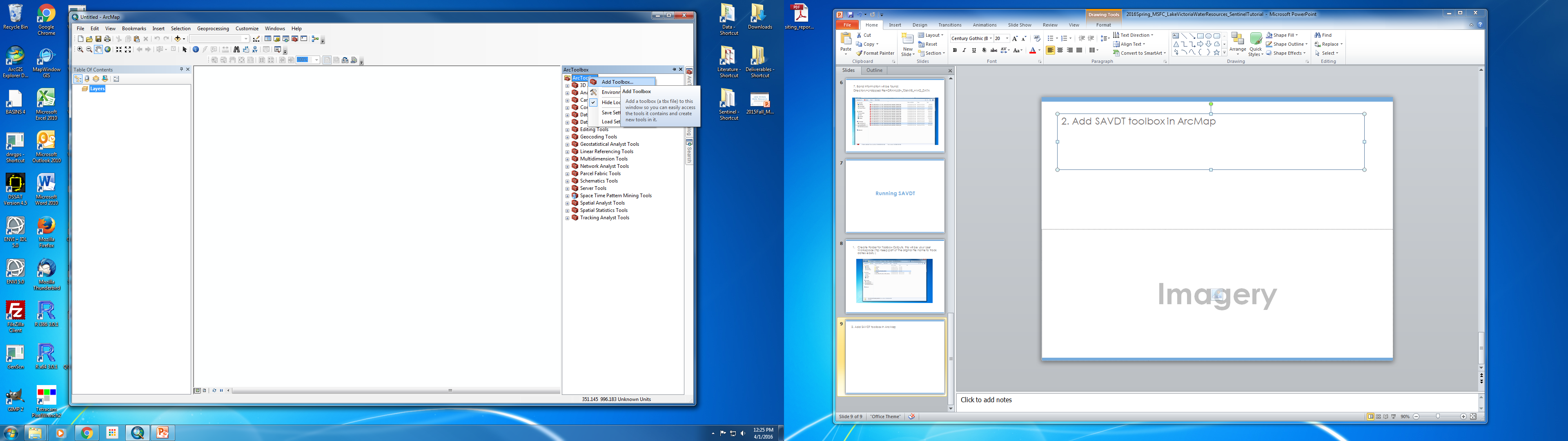 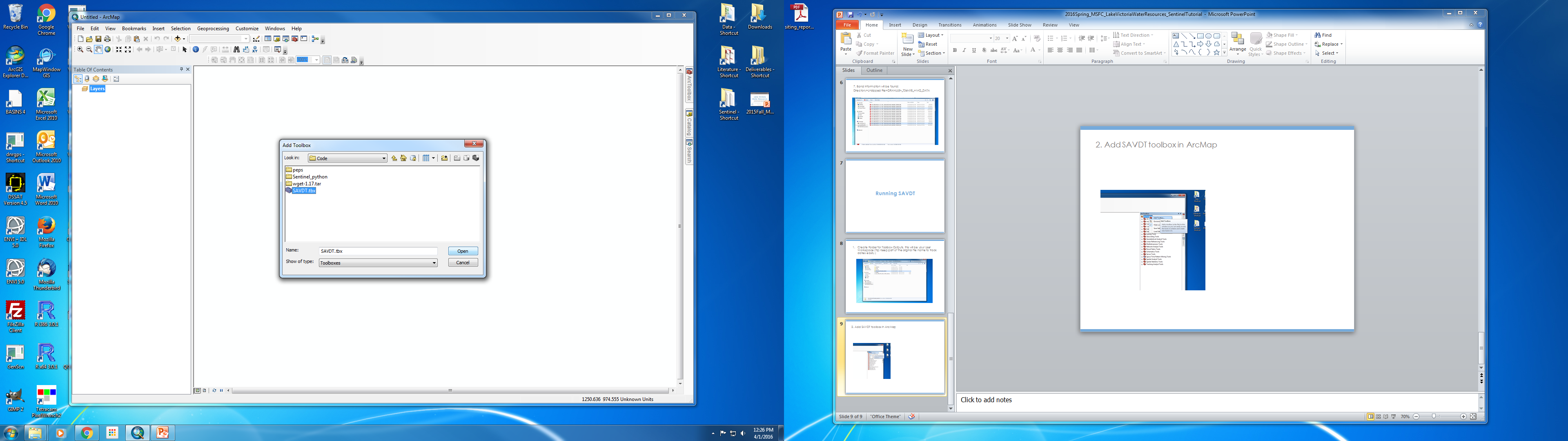 3. Select Sentinel2 from Dropbox and add inputs
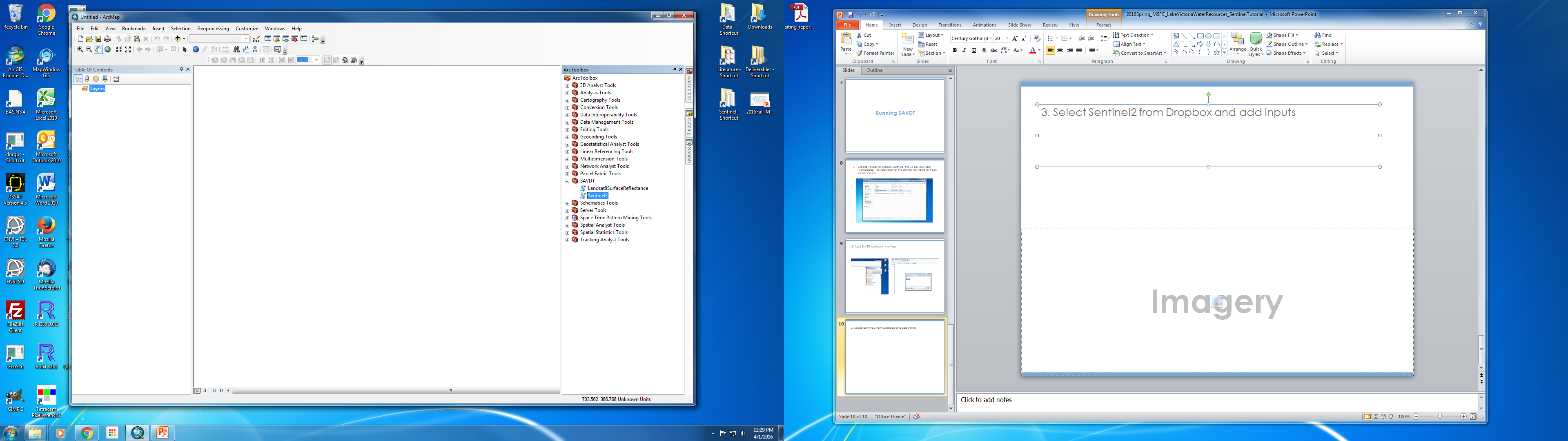 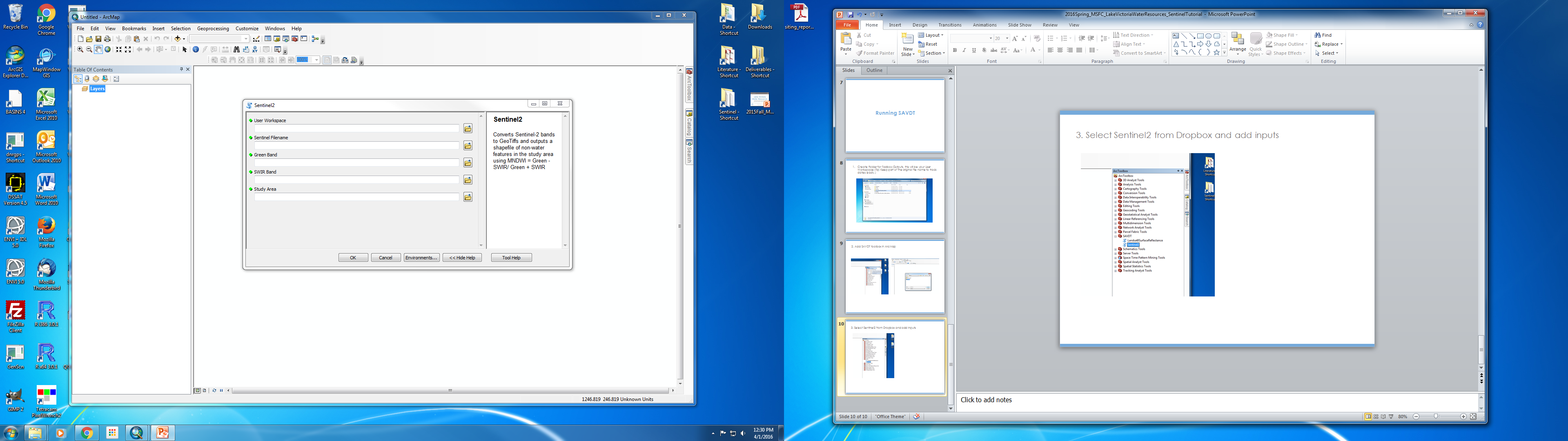 User Workspace: Output location
Sentinel Filename: User chosen name for file
Green Band: Band 3 JPG2000 File
SWIR Band: Band 11 JPG2000 File
Study Area: Shapefile of study area
4. Click “OK”
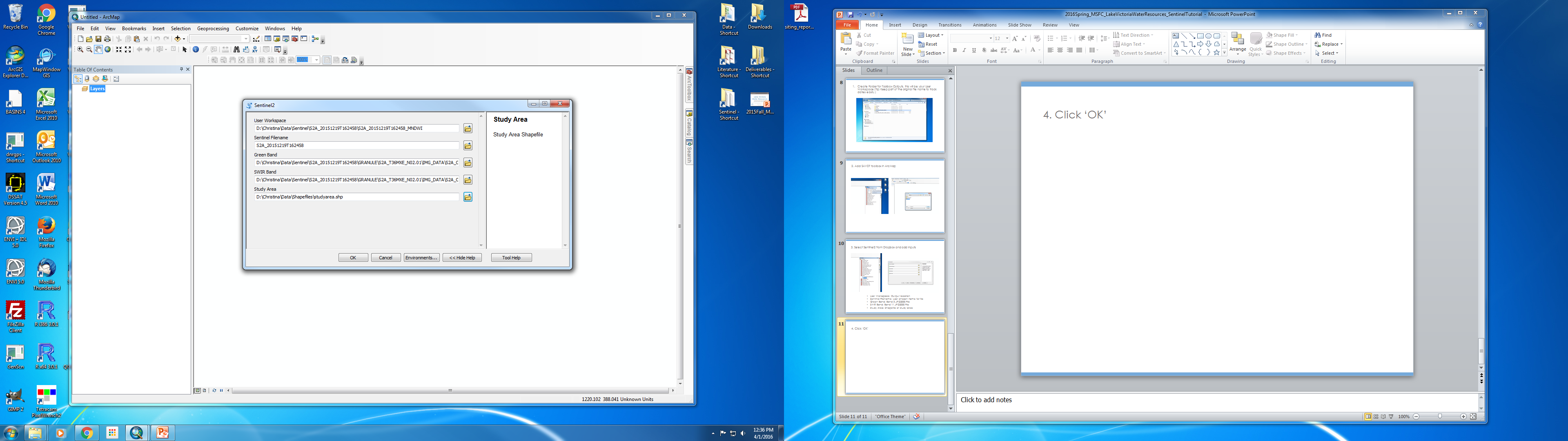 5. Outputs will be located in designated workspace
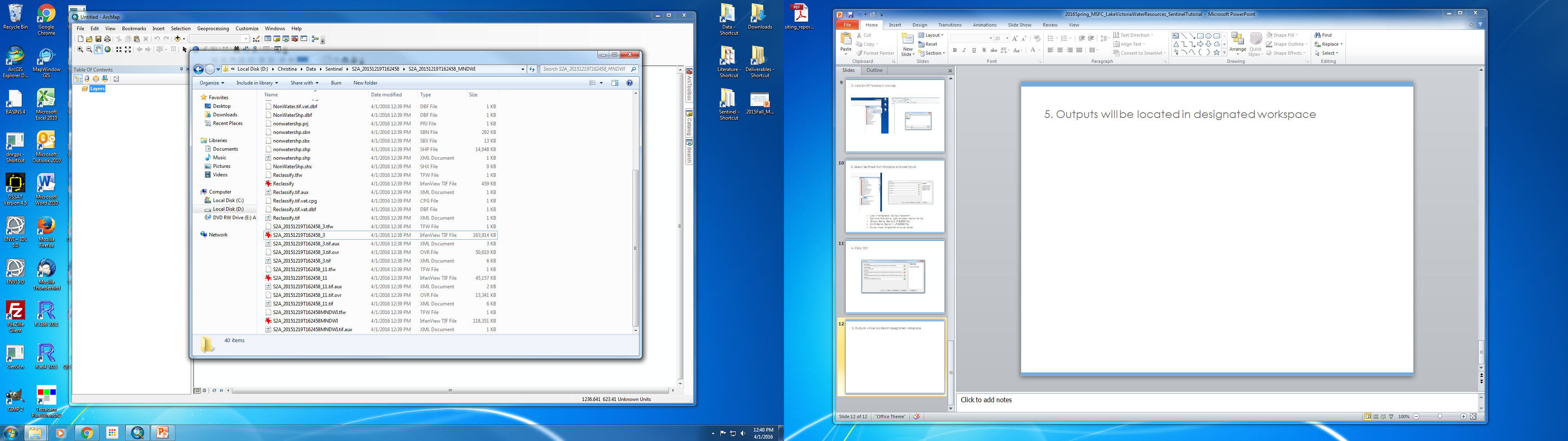 6. Add Files to ArcMap
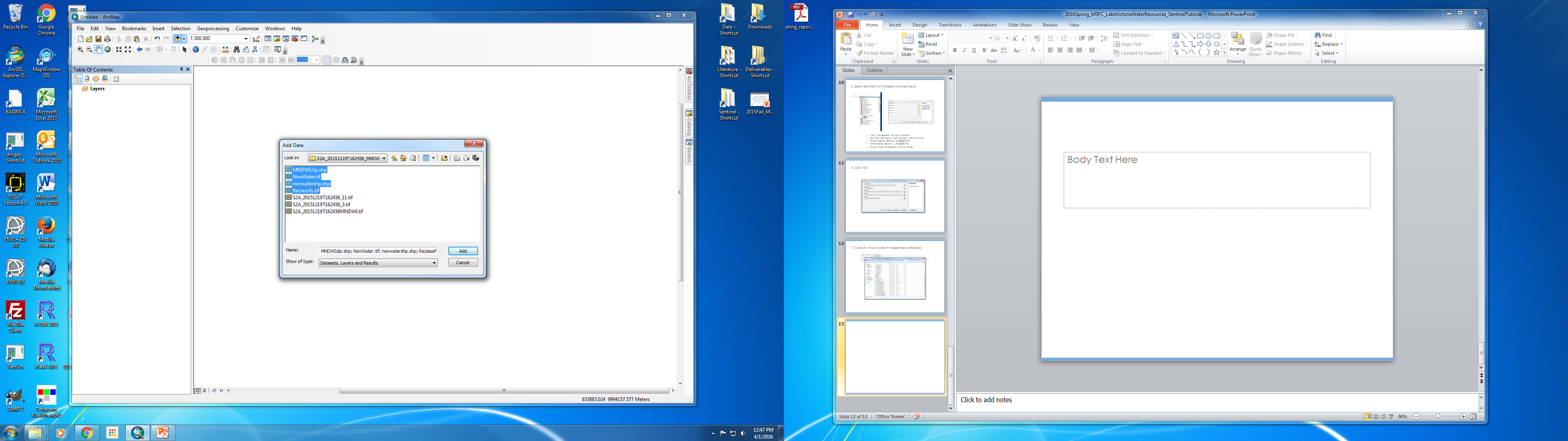 7. With the MNDWIclip file selected, go to “Select by Attribute”
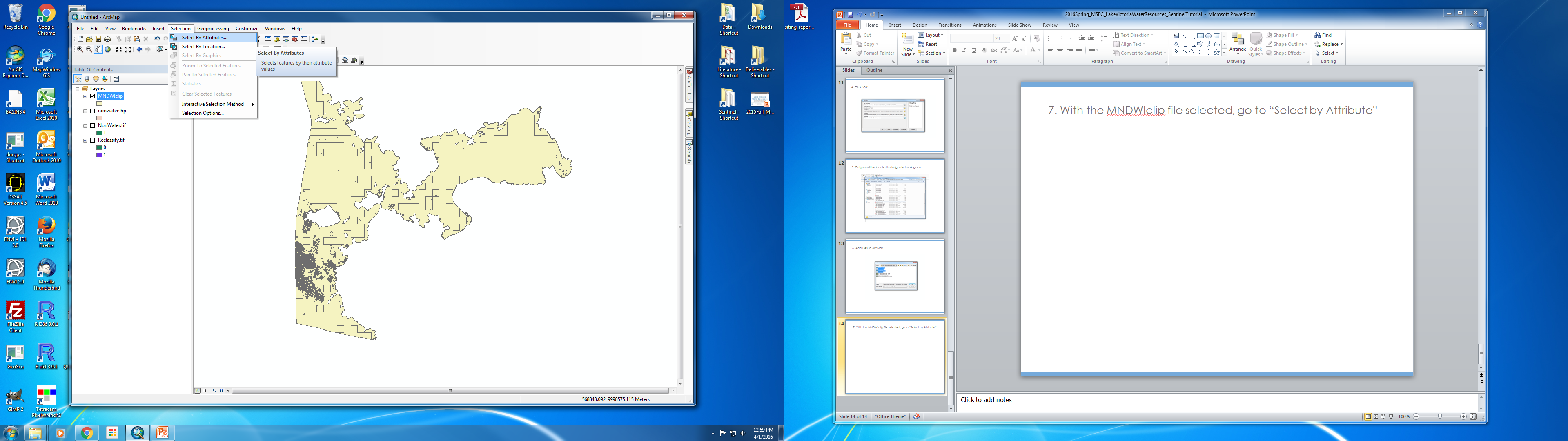 8. Select “Gridcode” “=“ “1” (from Get Unique Values button)
9. Click “OK”
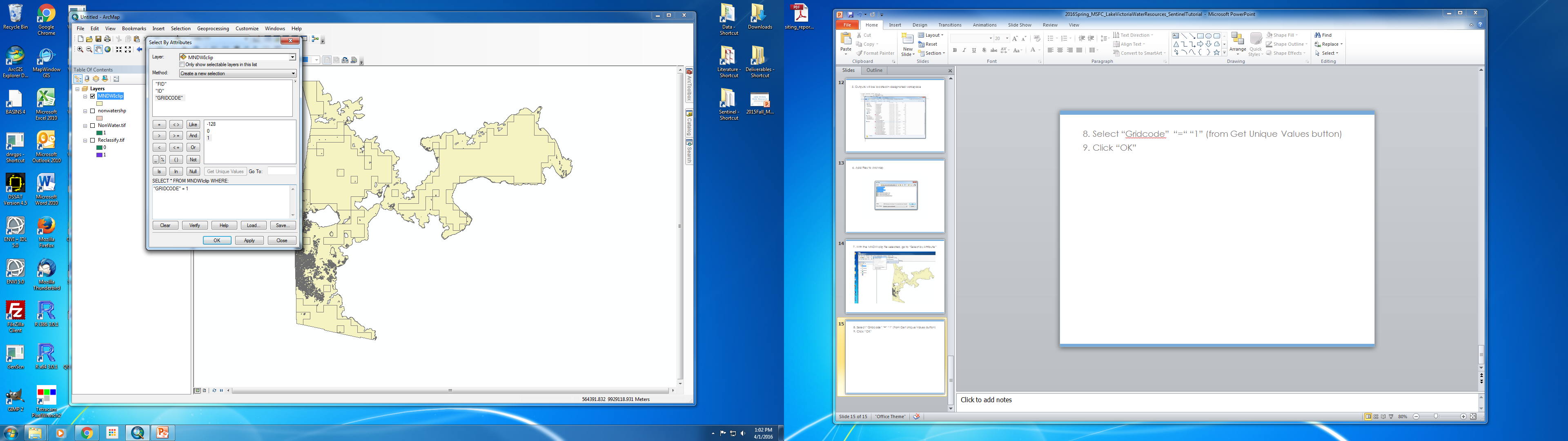 10. Create a Layer from the selected feature
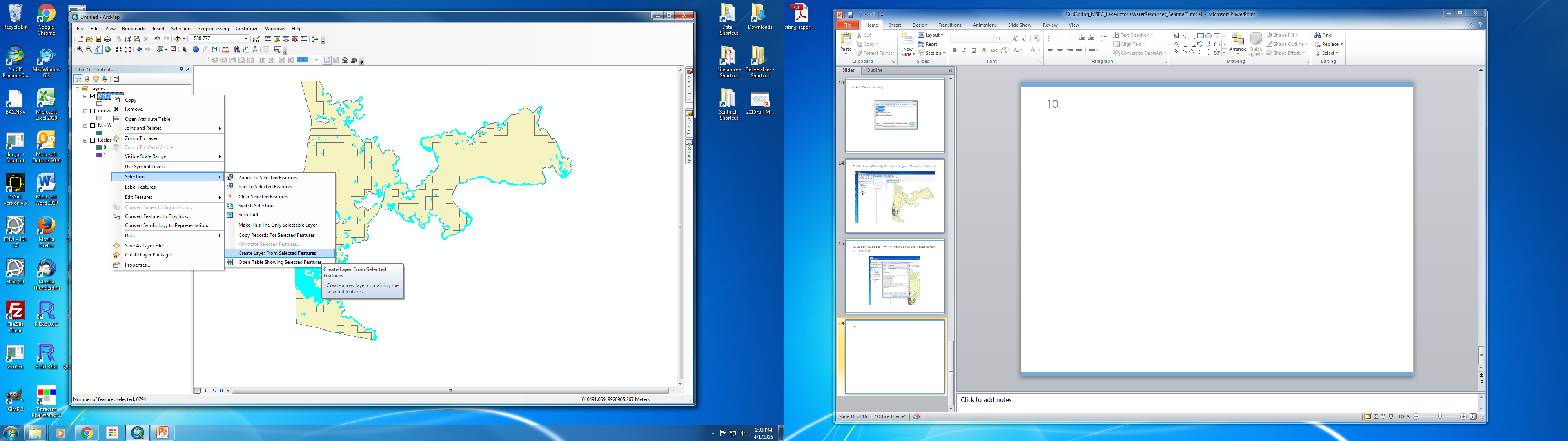 11. Save as a Layer File
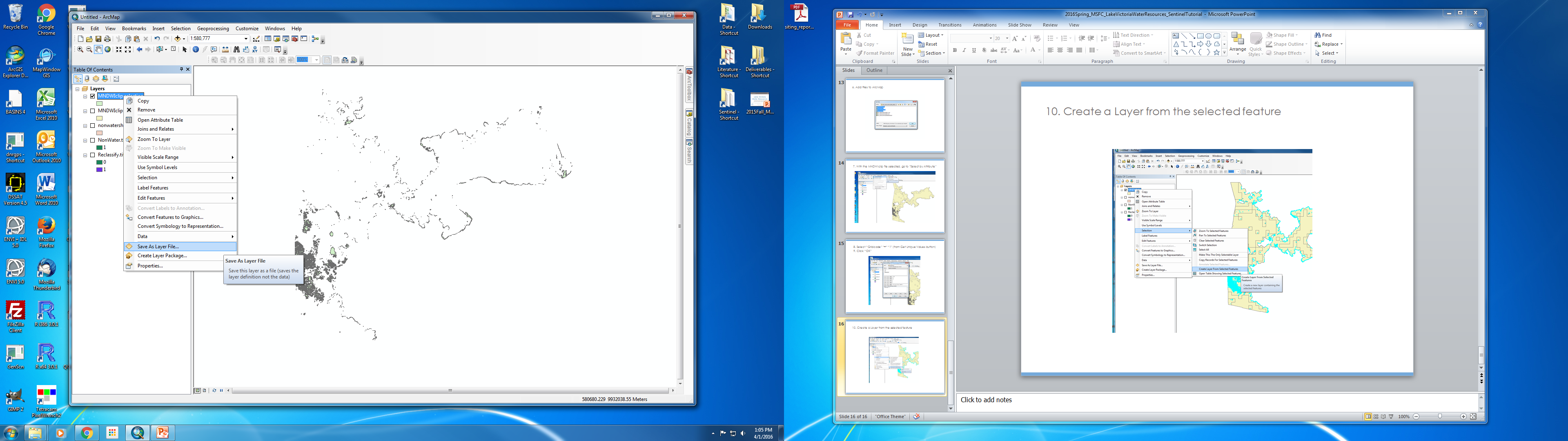